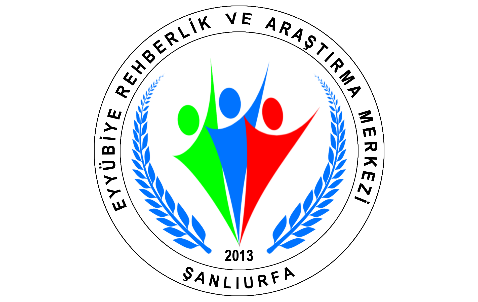 İTO SÜLEYMAN TAŞTEKİN MESLEKİ VE TEKNİK ANADOLU LİSESİ
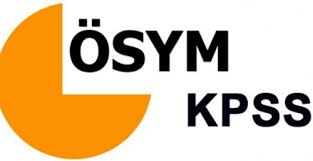 2018- KPSS Ortaöğretim(Lise) Sınavı
KPSS'ye neden girmemiz gerekiyor?

Kamu kurumlarında memur, sözleşmeli personel veya diğer statülerde görev almak isteyen vatandaşların KPSS'ye girmeleri gerekmektedir.

2018'te lise düzeyinde KPSS olacak mı?

Evet. Daha önceki çift yıllarda olduğu gibi 2018 yılında da lise düzeyinde KPSS yapılacak.

2018'ten sonra lise için bir daha KPSS yapılmayacak mı?

2020, 2022, 2024 gibi tüm çift yıllarda lise düzeyinde KPSS yapılacaktır. Farklı dedikodulara itibar etmemek iyi olacaktır.
2018'te lise KPSS hangi tarihte yapılacak?
SINAV TARİHİ
07 EKİM 2018
BAŞVURU TARİHİ
03-19 TEMMUZ 2018
Lise düzeyinden kimler girebilir?
 
- Lise  3 ve 4'üncü sınıflarda okuyan lise öğrencileri öğrenciler;
 
- Liseden mezun olup üniversite okumayanlar;
 
- Önlisans 1 ve 2'nci sınıfta okuyanlar,
 
- Lisans 1,2,3 ve 4'üncü sınıfta okuyanlar
 
Lisans başvurularının son gününde lisans veya önlisans mezunu olmayanlar 2018 KPSS'ye lise düzeyinde girebilirler.
Sınav hakkında bilinmesi gerekenler?


Sınav Pazar sabahı 9.30'da başlayacak ve 11.30'da sona erecek. Adaylara toplam 120 soru sorulacak. Sınav puanı hesaplanırken dört yanlış bir doğruyu götürecektir.
GENEL YETENEK 60 SORU
 30 Türkçe, 30 matematik, 
GENEL KÜLTÜR 60 SORU
27 tarih, 18 coğrafya, 9 vatandaşlık ve 6 güncel bilgiler konularından soru gelecektir. (Ancak, başvuru kılavuzu yayınlandığında belki soru tarzı ve sayısal dağılımı yine değişebilir)
2016 KPSS puanı kaç yıl geçerli olacak?

2020 yılında yapılacak olan yeni bir B grubu sınava kadar geçerli olacak. Yani KPSS puanı 2 yıl geçerliliğini koruyacaktır.

KPSS puanını nerelerde kullanacağız?

Puanın geçerli olduğu süre içinde merkezi yerleştirme ve kurumsal yerleştirmelerde lise KPSS puanları kullanılarak tercih yapılacaktır.
Lise düzeyinden en çok hangi unvanlara alım yapılıyor?
Kariyer meslekler dışında kalan kadro ve görevlerdir.

Lise düzeyinden yapılan kurumsal ve merkezi alımlara baktığımızda en çok Sağlık ve teknik unvanlar,bilgisayar işletmeni,gardiyan kaloriferci, şoför, hizmetli, zabıt katibi gibi unvanlara yönelik alım yapılmaktadır.

KPSS’de Önlisans ve Ortaöğretim İçin Hangi Puan Türleri Gereklidir?

KPSS sonuçlarını esas alma durumunda olan kamu kurum ve kuruluşlarının B grubu kadro niteliği taşıyan tüm kadrolu ve sözleşmeli personel alımlarında önlisans düzeyi için KPSS P93 ve ortaöğretim içinse KPSS P94 puanını kullanacaklardır.
SINAV KILAVUZUN DA BELİRTİLECEK.
ALIMALAR İKİ YILDA 4 KEZ HER YILIN KASIM VE HAZİRAN AYLARINDA YAPILMAKTADIR
Genel Yetenek [%] 50
1) Türkçe	                             2) Matematik
a) Sözcük bilgisi	[%] 5	           a) Sayılarla işlem yapma	[%] 10
b) Dil bilgisi	[%] 10	                 b) Matematiksel ilişkilerden yararlanma	[%]10
c) Anlatım özellikleri	[%] 5	      c) Problem çözme	[%] 20
d) Okuduğunu anlama	[%] 30	d) Temel geometri bilgilerinden yararlanma	[%] 5
 	 	                                           e) Tablo, grafik okuma ve yorumlama	[%] 5
Genel Kültür [%] 50
1) Atatürk İlkeleri ve İnkılap Tarihi	[%] 40	
a) III. Selim’den itibaren Türk inkılabını hazırlayan etkenler	[%] 5	
b) Ulusal Kurtuluş Savaşı	[%] 10	
c) Atatürk ilke ve inkılapları	[%] 15	
d) Atatürk Dönemi: İç olaylar ve dış politika	[%] 10	
2) Türkiye Coğrafyası	[%] 30	
a) Türkiye’nin fiziki özellikleri	[%] 5	
b) Türkiye’nin beşerî özellikleri	[%] 5	
c) Türkiye’nin ekonomik özellikleri	[%] 20
3) Temel Yurttaşlık Bilgisi	[%] 15
a) Hukuk başlangıcı ve genel kamu hukuku, devletler umumi ve özel hukuku	[%] 5
b) Anayasa	[%] 5
c) İdare	[%] 5
4) Türkiye ve Dünya ile İlgili Genel ve Güncel Sosyoekonomik Konular	[%] 5
5) Türk Kültür ve Medeniyetleri	[%] 10
a) Selçuklular ve önceki dönem	[%] 5
b) Osmanlılar dönemi	[%] 5
KPSS Puanı Nasıl Hesaplanır?
 
Sınavda yer alan her test kendi içinde değerlendirmeye tabi tutulmaktadır. Her testte, doğru cevap sayısından yanlış cevap sayısının dörtte biri çıkarılarak ham puanlar bulunup, bu puanların ortalama ve standart sapmaları kullanılarak standart puanlar hesaplanmaktadır.
KPSS Tercihleri Nasıl Yapılır?


Lisans ile önlisans ve ortaöğretim mezunları için yapılacak olan sınav sonuçlarının açıklanmasından sonra B Grubu Kadrolar için ÖSYM tarafından bir Tercih Kılavuzu hazırlanmaktadır. Bu Kılavuzda kamu kurum ve kuruluşlarına ait B Grubu Kadrolar, kadro sayıları ve koşulları yer almaktadır. Kamu kurum ve kuruluşlarına alınacak personelde 657 sayılı Devlet Memurları Kanunu’nun değişik 48. maddesinde yer alan askerlik, sağlık, suç durumu, yaş ve cinsiyet gibi genel ve özel şartlar aranmaktadır.
 
Adaylar, Tercih Kılavuzunda yer alacak yönteme göre tercihlerini internet aracılığıyla yapmaktadır. Tercihlerin hangi tarihler arasında yapılacağı basın yoluyla adaylara duyurulmaktadır. Adaylar tercihlerini sınava girdikleri öğrenim düzeyindeki kadro ve/veya sözleşmeli pozisyonlar arasından yapmak zorundadırlar.
KPSS Puanı ile Yerleştirme Nasıl Yapılır?
 
Adaylar, ÖSYM tarafından B Grubu Kadrolara; puanları, tercihleri ve kadro sayıları göz önünde tutulmak suretiyle yerleştirilmektedir. Yerleştirme işlemlerine son başvuru tarihi itibariyle sınava girdikleri öğrenim düzeyinde mezun durumda olmayan adayların kamu kurum ve kuruluşlarınca ataması yapılmamaktadır. Yerleştirme işlemlerinde aynı puanı alan adaylar arasından diploma tarihi itibariyle önce mezun olmuş olana, bunun aynı olması hâlinde yaşı büyük olana öncelik tanınmaktadır. Yerleştirmede adayların ÖSYM`ye internet yoluyla gönderdiği bilgiler esas alınmaktadır. 

KPSS Puanı İle Atama Nasıl Yapılır?
 
ÖSYM tarafından yerleştirilen adaylar, başka bir sınav veya mülakat yapılmaksızın, ilan edilmiş kadrolara doğrudan atanmaktadır. Ancak, atama için öngörülen koşullara uymayan veya gerekli belgeleri süresi içinde getiremeyen adayların atamaları yapılmamaktadır.
 
KPSS sonrası ÖSYM’ce gerçekleştirilen yerleştirme işlemlerinde tercihleri çerçevesinde merkezî yerleştirme kılavuzlarında yer alan herhangi bir kadro ya da pozisyona yerleştirilen tüm adaylar, bu sınavın geçerlilik süresi içerisinde ÖSYM tarafından yapılacak diğer yerleştirmelerde İlgili KPSS sonucunu yeniden kullanamayacaklardır. Ataması yapılan, niteliklerinin kontrolü için ilgili kuruma hiç başvurmayan ve başvurup niteliklerinin tutmadığı tespit edilen tüm adaylarda bu durumda değerlendirilir.
SINAV SONUÇLARININ AÇIKLANMASINDAN  SONRA ÖSYM TARAFINDAN MERKEZİ YERLEŞTİRME İÇİN TERCİH KILAVUZU YAYINLANMAKTADIR.
BU KILAVUZDA ATAMA YAPILACAK KADRO VE POZİSYONLAR ,BUNLAR İÇİN ARANAN NİTELİKLER (SERTİFİKA,SÜRÜCÜ BELGESİ VS.)VE KONTENJAN SAYILARI YER ALMAKTADIR.
ADAYLAR BU KILAVUZDA YER ALAN KADRO VE POZİSYONLAR İÇİN ARANAN NİTELİKLERİ İNCELEYİP KENDİLERİNE UYGUN OLANLARA BAŞVURU YAPAR.
YERLEŞTİRME İŞLEMLERİ ADAYLARIN PUANLARINA VE TERCİH SIRALAMALRINA GÖRE YAPILMAKTADIR.
BİZİM OKULUMUZDAN MEZUN OLAN ÖĞRENCİLERİN KENDİ ALANLARINDA BAŞVURU YAPABİLMELERİ İÇN NİTELİK KODLARI :
     -  ELEKTRİK –ELEKTRONİK  (2023)
     -  BİLİŞİM  (2011)
     -  TESİSAT (2111)
     -  YENİLENEBİLİR ENERJİ (2119 )
DİNLEDİĞİNİZ İÇİN TEŞEKKÜR EDERİZ.